The Key Components to a Successful Return to Work Program
Presented by
Tina D’AndreaMEC Sr. Medical Management Consultant
Tracie LemusMEC Medical Management Consultant
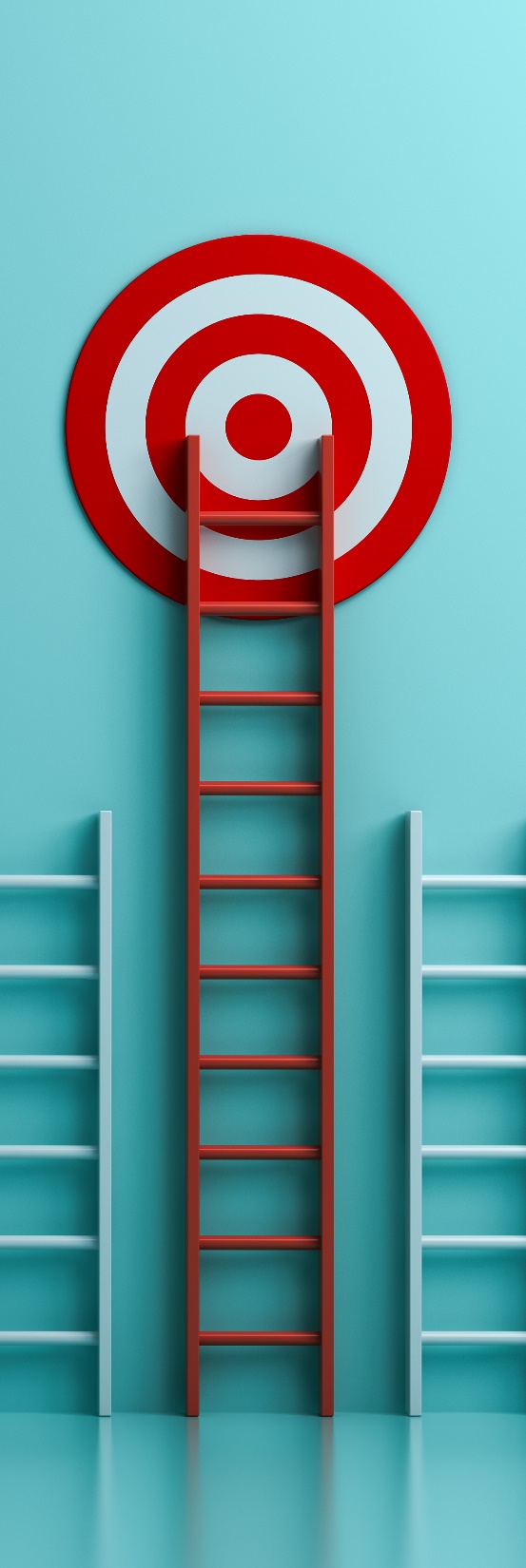 LEARNING OBJECTIVES
Become familiar with the components needed for a successful return to work (RTW) program. 
Gain knowledge of each involved person and component to address the role they play in the RTW process.
Identify creative solutions to overcome the barriers in the RTW process.
FINANCIAL BENEFITS OF ASUCCESSFUL RTW PROGRAM
Return on investment is approximately $9.00 saved for each $1.00 spent in an effective RTW Program. 
Reduces claims costs and minimizes wage loss.
Speeds recovery when focus is on work and not injury and eliminates “disability” mindset.
Maintains relationships between employee, employer, and supervisor and improves morale.
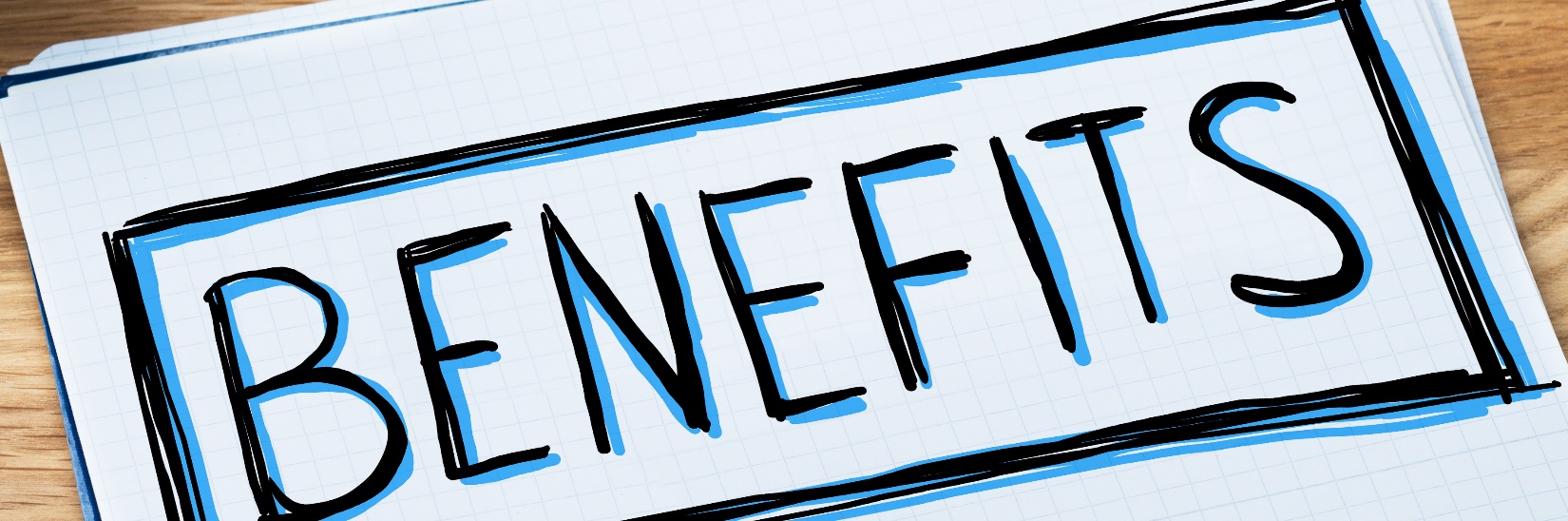 FINANCIAL BENEFITS OF ASUCCESSFUL RTW PROGRAM
Reduces litigation.
Reduces the need for Vocational Rehabilitation.
Reduces reliance on the workers’ compensation system.
Reduces degree of permanent partial disability.
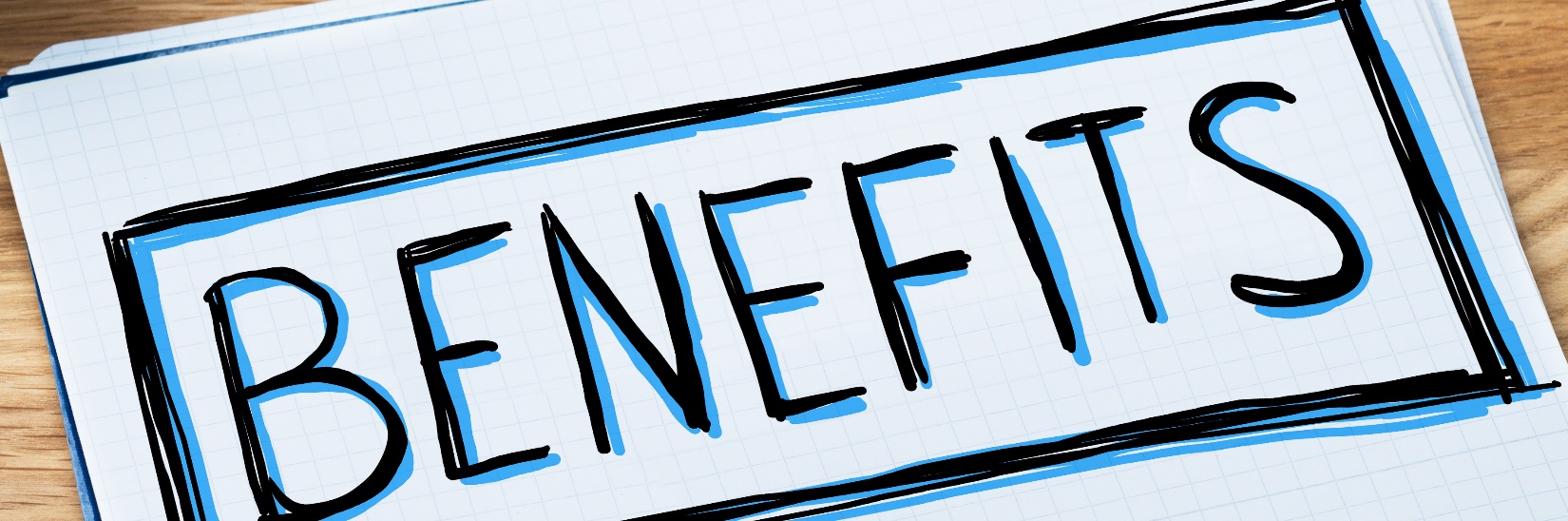 COMPONENTS OF A SUCCESSFULRTW PROGRAM
Has the support of executive leadership.
Engages all internal and external stakeholders but keeps program employee-centric. 
Identifies designated roles for each participant in the RTW process.
Identifies protocols for acceptable accommodations by job type. 
Participants remain engaged and working toward RTW.
Educates the supervisor and managers in RTW culture.
Fosters return to work over immediate productivity and provides creative options for RTW.
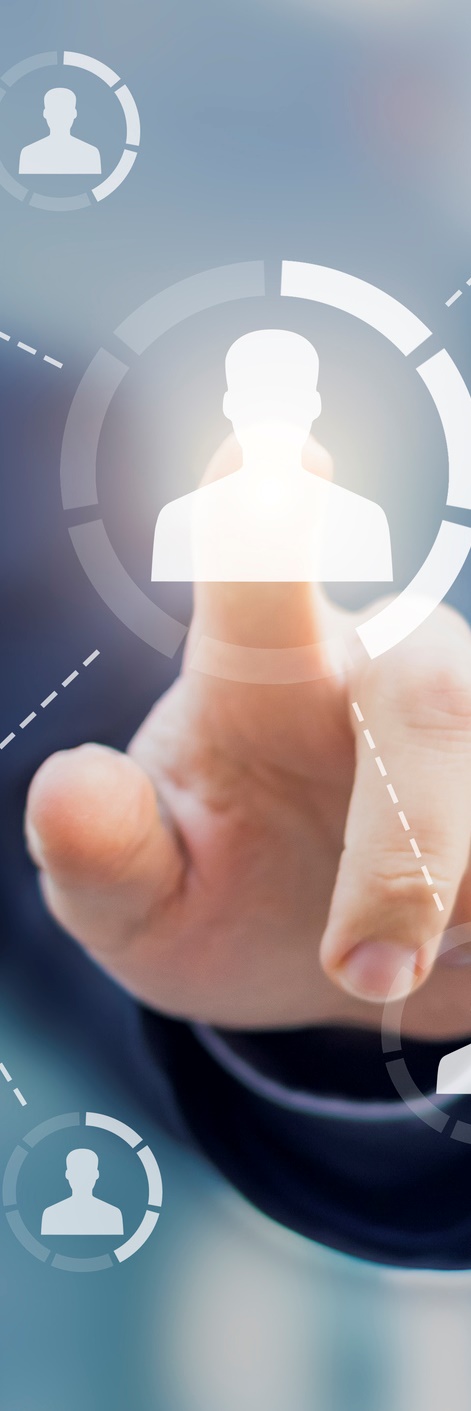 PERFORMERS INVOLVEDIN THE RTW PROCESS
Employee
Physician
Carrier/TPA Adjuster
Employer/Supervisor
Ancillary Service Providers
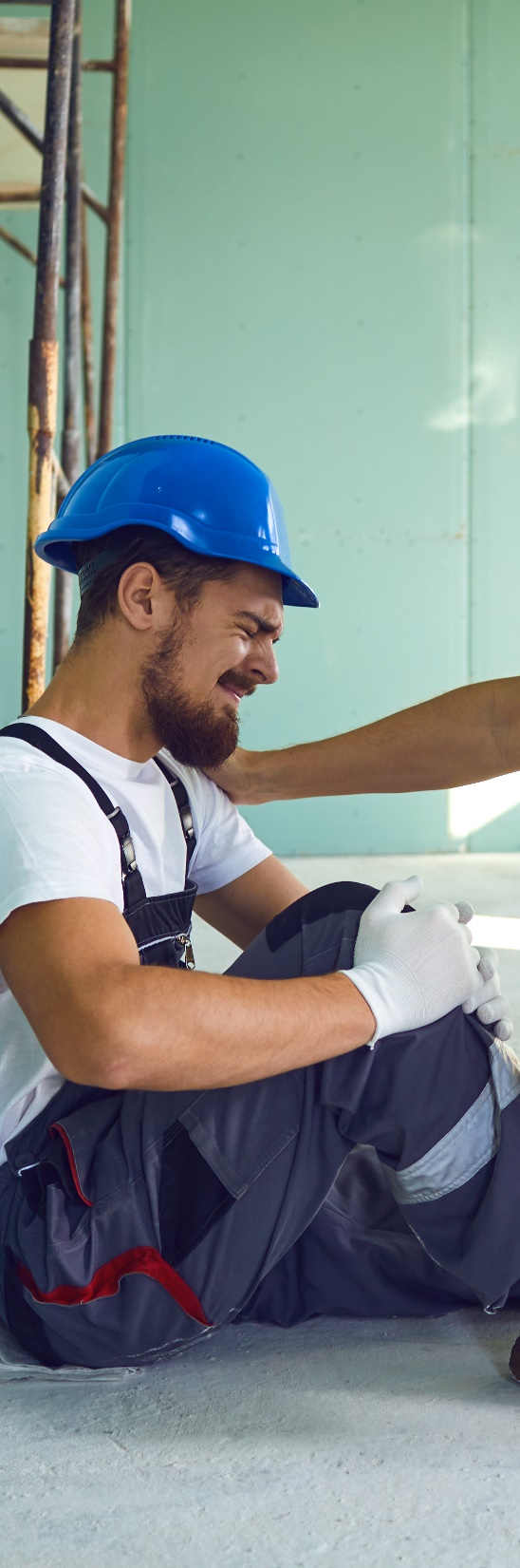 ROLE OF THE EMPLOYEE IN ASUCCESSFUL (RTW) PROGRAM
EMPLOYEE
Report injury promptly.
Provide the supervisor with a medical note.
Attend routine follow-up medical appointments.
Participate in the RTW process.
Communicate any issues with RTW timely.
EMPLOYEE’S PERSPECTIVE ANDPOTENTIAL BARRIERS TO RTW
Employee was injured and is under stress.
May have expectations of what is deserved because of the injury.
May anticipate getting money or staying out of work.
May feel that that full recovery is required for RTW.
May desire recognition, understanding, or acknowledgment of injury to engage in the RTW process.
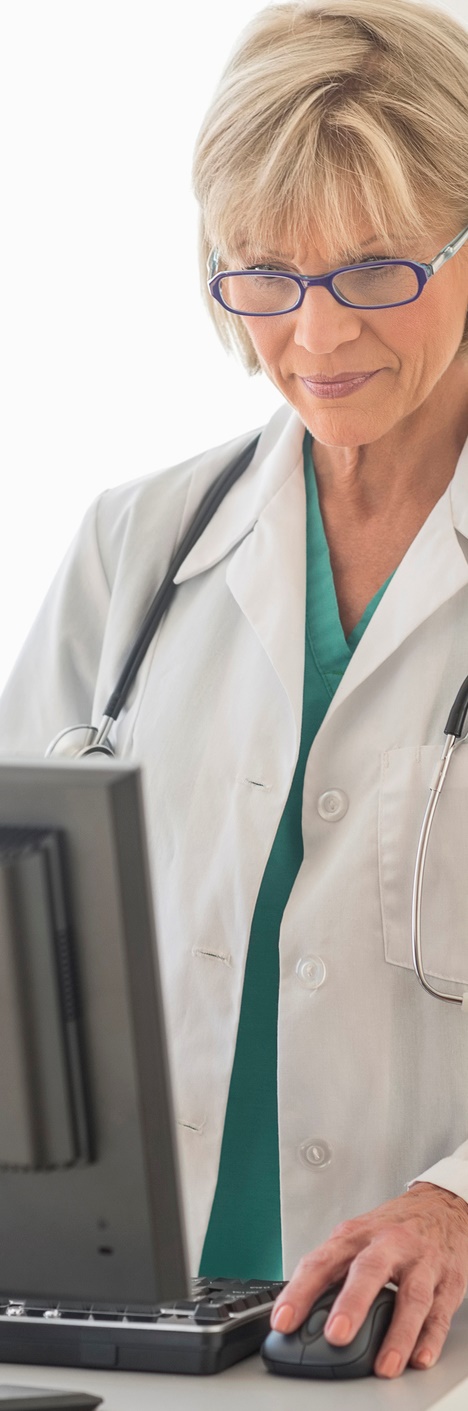 ROLE OF THE PHYSICIAN IN ASUCCESSFUL RTW PROGRAM
PHYSICIAN
Identify ability to return to work and discuss RTW plan at each visit.
Provide physical capabilities form with any identified restrictions clearly documented.
Establish and maintain a relationship with the employer.
Review provided job description over asking employee for their job functions.
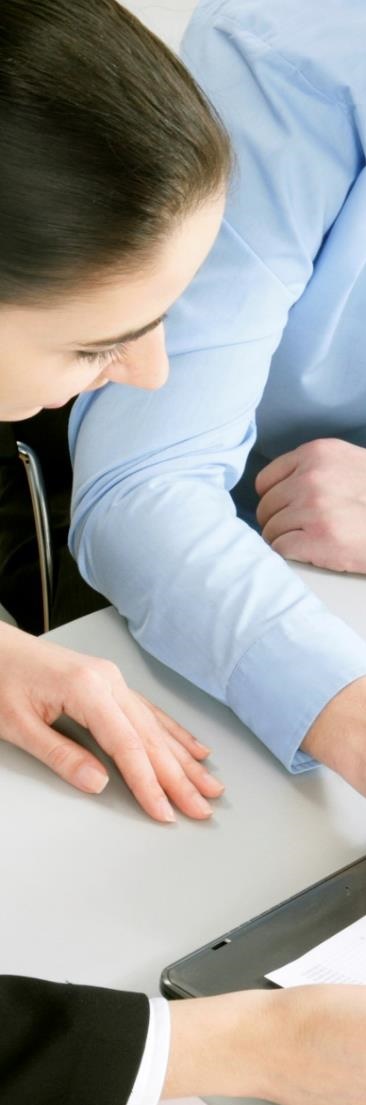 ROLE OF THE CARRIER IN ASUCCESSFUL RTW PROGRAM
CARRIER/TPA ADJUSTER
Make timely calls to injured worker and employer.
Establish availability of light or modified duties even if on TTD.
Support the RTW process by discussing on the first call to establish expectations.
Speak about RTW as a positive.
Assign Nurse Case Manager as needed.
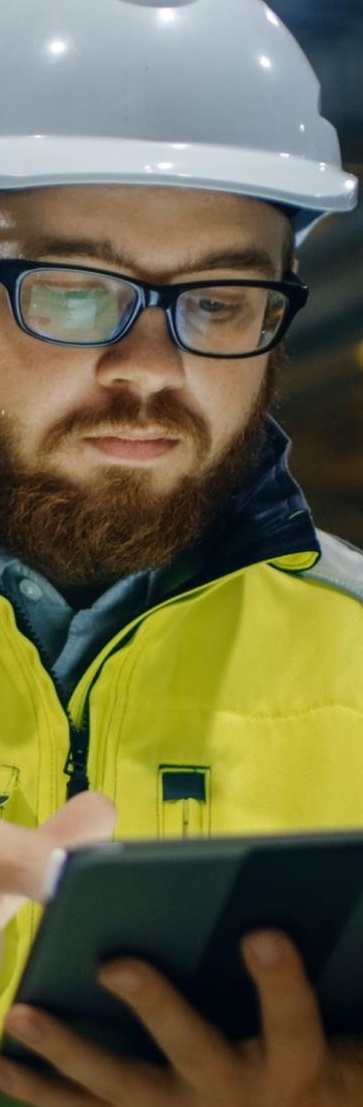 ROLE OF THE EMPLOYER IN THE STRATEGIES OF A SUCCESSFUL RTW PROGRAM
EMPLOYER/SUPERVISOR
Have the supervisor reach out personally.
Listen to the employee and identify employee needs, wants, or expectations.
Review company RTW policy and expectations of RTW.
Review RTW safety and reinforce plan to keep the employee safe.
Provide physician with a job description or essential functions of the job.
Follow up with all parties consistently.
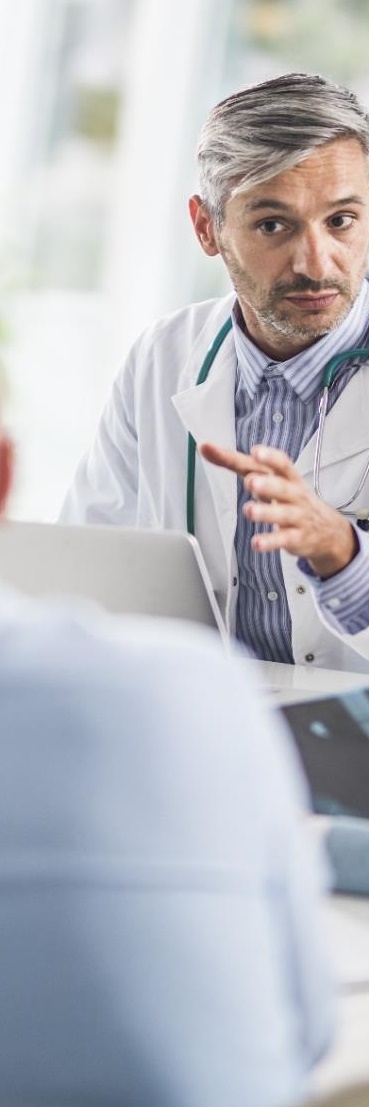 ROLE OF ANCILLARY PROVIDERS IN A SUCCESSFUL RTW PROGRAM
Nurse Case Manager
Physical/Occupational Therapist
Functional Capacity Evaluator
IME/Second opinion
OVERCOMING EMPLOYEE’SPOTENTIAL BARRIERS TO RTW
BARRIER: STRESS REACTION
Acknowledge injury and educate the employee on the impact of stress.
Listen to the employee.
Acknowledge employee has physical, emotional, and social needs that can be impacted by the injury.
Provide information both verbally and in writing about RTW expectations. 
Offer graduated RTW and adjust as needed.
Offer resources such as EAP.
OVERCOMING EMPLOYEE’SPOTENTIAL BARRIERS TO RTW
BARRIER: DISABILITY MINDSET OR EXPECTATION OF BEING OFF WORK
Acknowledge injury and listen to the employee’s concerns.
Educate employee on the benefits of RTW.
Reinforce the goal of keeping the employee safe and adjusting restrictions as needed.
Reevaluate often and make timely adjustments.
Determine any outstanding performance issues.
EFFECTIVE TIMEFRAMESFOR SUCCESSFUL RTW
The sooner you can return someone to work, the better.
RTW after 6 months decreases to 55.4%.
RTW after 2 years decreases to 4.9%.
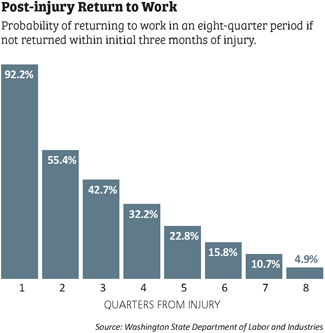 CASE STUDY:UNSUCCESSFUL RTW – MR. SMITH
Mr. Smith is a 52-year-old male employed as a custodian at the We Need Help school district.   He injured his low back moving a desk around while cleaning a classroom. 
Mr. Smith reported the injury to his supervisor immediately and was sent to urgent care.  He received conservative treatment consisting of physical therapy, oral medications, and injections. He had an MRI which showed the degenerative changes.  He continues to treat with a pain management provider.
CASE STUDY:UNSUCCESSFUL RTW – MR. SMITH
Mr. Smith has been out of work for nine months.  
He is not making any additional progress in therapy.  
Injections are no longer helping.  
He has maintained on oxycodone 10 mg three times a day and sees his provider every month. 
He is represented by an attorney.
CASE STUDY:UNSUCCESSFUL RTW – MR. SMITH
WHERE DID THE BALL DROP?
Mr. Smith was released to RTW light-duty of no lifting over 25 pounds at the first provider visit.  The We Need Help school district has no RTW program, so they were not able to return Mr. Smith to work. He has been allowed to stay home for the last nine months.
During that time, he saw the attorney commercials and obtained an attorney. He became disconnected from his co-workers and employer and developed a disability lifestyle. 
Impact of not providing RTW.
CASE STUDY:SUCCESSFUL RTW – MS. WALKER
Ms. Walker was a 23-year-old psychiatric technician in an inpatient facility who was assaulted by a psychotic patient causing both physical and mental injuries.
Ms. Walker’s physical symptoms resolved quickly, but she developed anxiety, depression, and nightmares and was sent to a psychiatrist who diagnosed PTSD and advised ongoing disability.
Carrier assigned a field Case Manager who met with the psychiatrist and reviewed the hospital’s RTW options which included bringing back Ms. Walker to another department in the facility temporarily.
CASE STUDY:SUCCESSFUL RTW – MS. WALKER
The psychiatrist released Ms. Walker to modified duty and advised she may not work on the psych unit but could RTW in another department as long as it was a quiet environment.
Case Manager met with employer and supervisor who set up temporary RTW in an office Ms. Walker could inhabit by herself with no interruption. 
Ms. Walker was able to RTW in this capacity for four months, until she was released to full duties. Although Ms. Walker ultimately chose to leave this position,thanks to RTW there were significantly reduced claim anddisability costs.
Thank you!